PDF-4+/Web 2023
TECHNICAL QUESTIONS TO HELP YOU  DETERMINE IF PDF-4+/Web 2023 CAN RUN ON  YOUR NETWORK

August 2022
What is Network Latency? I’m more familiar with bandwidth.
Network latency is simply defined as the time delay observed as data transmits from  one point to another. Doing a latency test will determine if you want to purchase the  PDF-4+/Web product. I will show you how to test for latency in the next two slides.
Latency usually occurs when you are no longer using your Internet Service Provider’s  network and you get routed to another Internet Service Provider’s network. Most of the  time it is transparent when using a web browser due to webpages not requiring lots of  bandwidth, but you can have problems accessing information from the internet.
The other key aspect is bandwidth, with regard to the internet is generally referred to as the amount of data that can be uploaded or downloaded to or from a server. The more bandwidth, the faster files can be uploaded or downloaded depending on your total network traffic.
Examining Network Latency – Reliable Connection
Click on Start, then Run (or use the keyboard shortcut by pressing the Windows Key and the  letter r) type cmd, and then click OK. Once you get to a command prompt dialog window, type  tracert 198.139.133.139. In my example, I picked a random IP Address. What to look for:
Note: “ms” is a  thousandth of a  second. A tracert is a  computer network  diagnostic tool for  displaying the route  (path) and measuring  transit delays of  packets across an  Internet Protocol (IP)  network.
Look at milliseconds (ms),  are these numbers over  100 ms in more than 3 - 5  rows? This tracert  example shows a good  reliable connection and  you can consider the  purchase of PDF-4+/Web  since the example  numbers are less than  100 ms.
Good, fast and reliable connection
Examining Network Latency – Unreliable Connection
Click on Start, then Run (or use the keyboard shortcut by pressing the Windows Key + letter r) and type  cmd, then click OK. Once you get to a command prompt dialog window, type tracert 198.139.133.139.  In my example, I picked a random IP Address. What to look for:
Look at “ms”, are these numbers  over 100 ms in more than 3 - 5  rows? This tracert shows a bad  connection. In this case we  recommend the purchase of  PDF-4+ on CD or DVD.
Notice the amount of times you  switch ISPs.
Bad, slow and unreliable connection
Why do we need to open Internet Ports?
PDF-4+/Web provides the needed portability for accessing the PDF-4+ database via the INTERNET. It  enables full functionality of the PDF-4+ database using a high-speed INTERNET connection. For more  information about PDF-4+/Web click: https://www.icdd.com/pdf-4-web/ or https://webpdf4.icdd.com 
Internet ports allow INTERNET applications to communicate with one another over the INTERNET.  For example, your web browser uses port 80 to communicate based on http:// in the URL or port 443  based on https://.
Firewalls are the best way to open or close INTERNET ports. There are twotypes of Firewalls:  software and hardware. Firewalls are used to monitor, route (allow), or restrict communication  between INTERNET applications. They can be found in operating systems like Windows®, in routers,  and as stand-alone appliances. Home users have little, if any restrictions. Business and government  institutions usually have more restrictions and will likely require changes to the firewall. If there are  no restrictions, these ports are not blocked by your firewall.
You may need to explain the PDF-4+/Web ports to your I.T. Manager so these ports can be opened.
Why do we need to open Internet Ports?
The PDF-4+/Web 2023 uses two ports: 222220 and 3331. The server name is https://webpdf4.icdd.com.
The ICDD communicator is an INTERNET application used to validate your software license. It also verifies  that you only have one instance of the PDF-4+/Web running at a time. Once you are verified, it will display  your license on your screen and you will be able to use the PDF-4+/Web 2023. The PDF-4+/Web 2023 ICDD  communicator uses port 22220.
The ICDD Communicator enables access to the PDF-4+/Web when the USB dongle is connected. Stopping  the ICDD Communicator or removing the USB dongle will disable your access to the database.
The ICDD database also uses another INTERNET port. This allows you to retrieve information from our  database. The PDF-4+/Web 2023 database uses port 3331. Most business and government users will need  to consult their I.T. departments and provide the following to facilitate opening of ports:
Server = http://webpdf4.icdd.com or IP Address 198.139.133.139 & TCP/IP Ports=22220 and 3331.
More information is located at http://webpdf4.icdd.com/2023/files/WebPDF42023ReadMe.pdf
How can I tell if my TCP/IP ports are open?
Download the port query utility from Microsoft®
http://www.microsoft.com/en-us/download/details.aspx?displaylang=en&id=24009

Run the downloaded file and follow the on-screen directions. Make a note of where the utility is placed.
Find and run portqryui.exe – the default location is C:\PortQryUI\.
Enter “webpdf4.icdd.com” or 198.139.133.139 for the destination.
Select “Manually Input Query Ports”.
Enter “22220, 3331” for the ports.
Open ports will show as "LISTENING". Any other response means the ports are not open.
If the ports are not open, contact your I.T. department. Your I.T. department can open these ports for you.
The next slide shows you how to determine if your ports are open.
How can I tell if my computer’s TCP/IP ports are open?
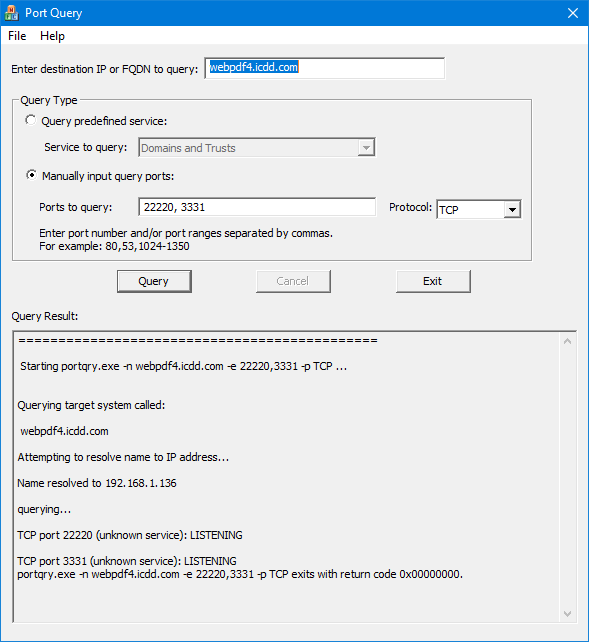 Enter “webpdf4.icdd.com” or  the IP of 198.139.133.139

Select “Manually input query  ports”.
Enter ports “22220, 3331”  Protocol = TCP
Click “Query”
Open ports will show  as "LISTENING". Any
other response  means the ports are  not closed and you  will not be able to  access the database.
Tips with Vendor Software
If you are using vendor software, you would likely build binary files. In this case, make sure  you are on a “wired connection”. Also, make sure the network adapter does not go into  power saving mode by unchecking “Allow the computer to turn off this device to save  power” in the “Device Manager”.  You may need your I.T. Department to set this option.
If your vendor’s software does not work with the current PDF-4+/Web 2023, you will still  need to install and register the PDF-4+/Web 2023. This will allow you to use the PDF-4+/  Web 2022 product by extending last year’s product by one year.
Installing your product
If you are renewing your software subscription download it from:
http://webpdf4.icdd.com/2023/downloads/PDF-4+Web2023.exe
If you just purchased the PDF-4+/Web 2023, the installation will be located on your dongle. If  you accidentally delete your installation program, you can download it from the site above.
Be sure to read the ReadMe.pdf:  http://webpdf4.icdd.com/2023/files/WebPDF42023ReadMe.pdf. It explains how to install the  product after the ports are opened and has a FAQ section.
If the computer you’re using requires more than one IP address the PDF-4+/Web will not work.
Review
If you did not observe delays in data transmission using the tracert command and you are  interested in purchasing the PDF-4+/Web 2023 database, please contact the ICDD sales  department at 610-325-9814 or sales@icdd.com.
If you did observe delays in your data transmission using tracert, then you may want to  reconsider and purchase a USB or DVD of the PDF-4+ 2023 product. If you still want the  PDF-4+/Web, it may impact access time for your search analysis.
If your ports are not opened, explain to your I.T. Department what the ports are being  used for and you would like to use the PDF-4+/Web 2023.
If you have any questions or need help installing your product, please contact ICDD at  610-325-9814 or webpdf4support@icdd.com.